Юная элита Евпатории2016
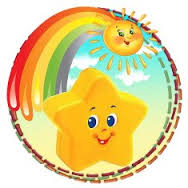 подзаголовок
В школе № 16 21 апреля 2016г. Произошло награждение учеников 4 классов, которые достигли высоких результатов в муниципальных ученических олимпиадах.
Мы чествуем юную элиту Евпатории 2016 года!
Встречайте самых-самых!
Время подготовки к празднику
Гостей полный зал!
Награды ждут своих героев…
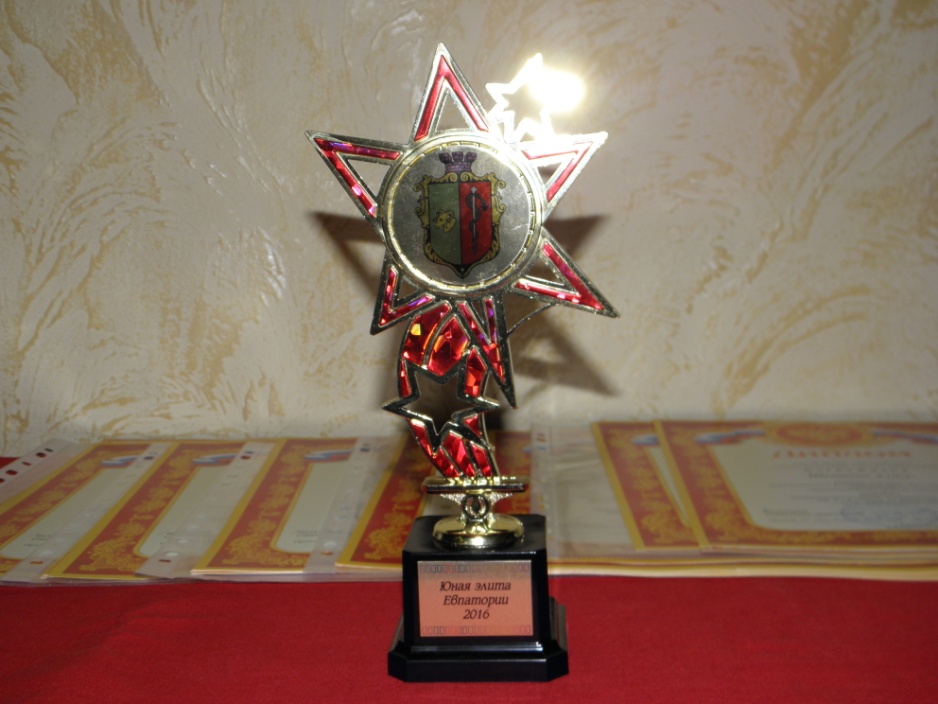 Почётные гости ждут начала праздника
А ведущие уже готовы начинать концерт!
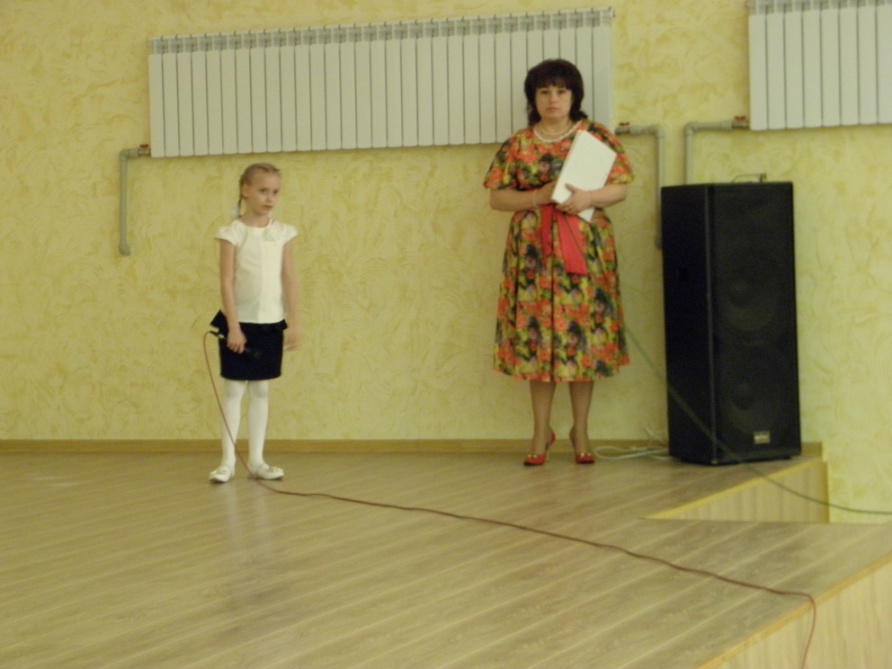 Мы рады вас приветствовать у нас в красивом зале
Поздравление победителей олимпиад директором МБОУ «СШ №16» Донцовой О.А.
Вручение дипломов и подарков всем «звёздочкам»
Поздравляет детей и методист по начальным классам Евпатории Рудыка Юлия Петровна
Талантливые дети талантливы во всём!
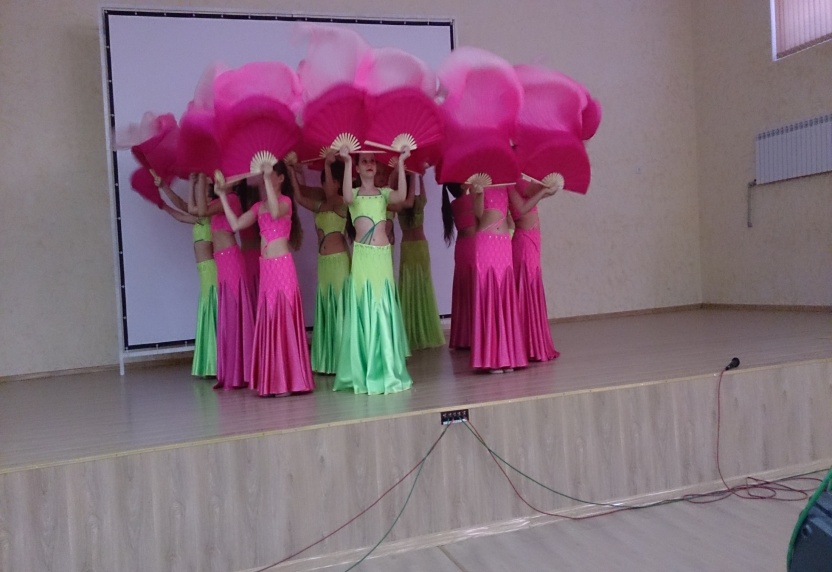 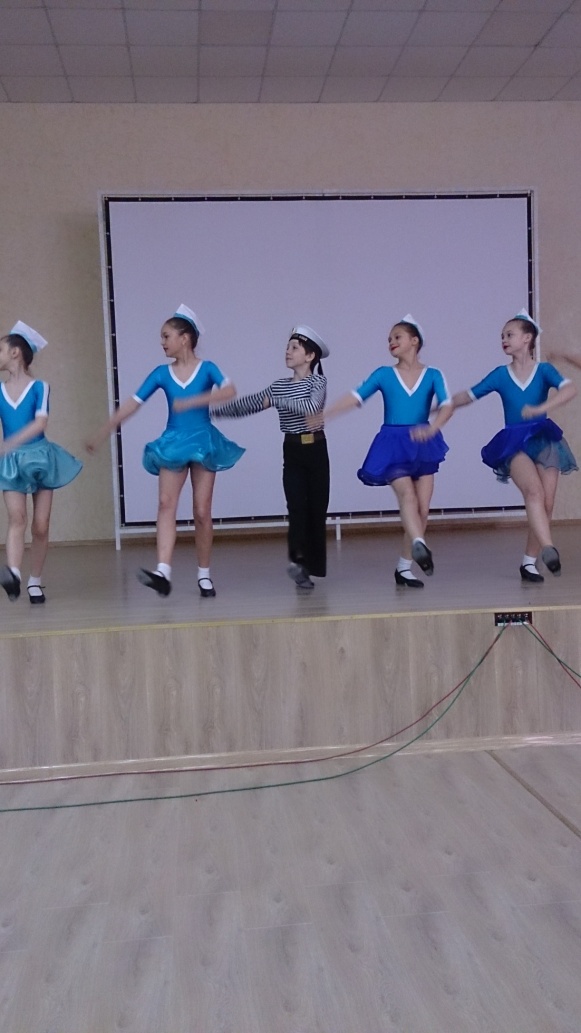 Спасибо учителям, которые работают для детей и ради детей
Грамоты учителям вручает заместитель начальника управления образования Онищенко Наталья Ростиславовна
Учителя и учащиеся - гордость нашей школы!
Наша звёздочка
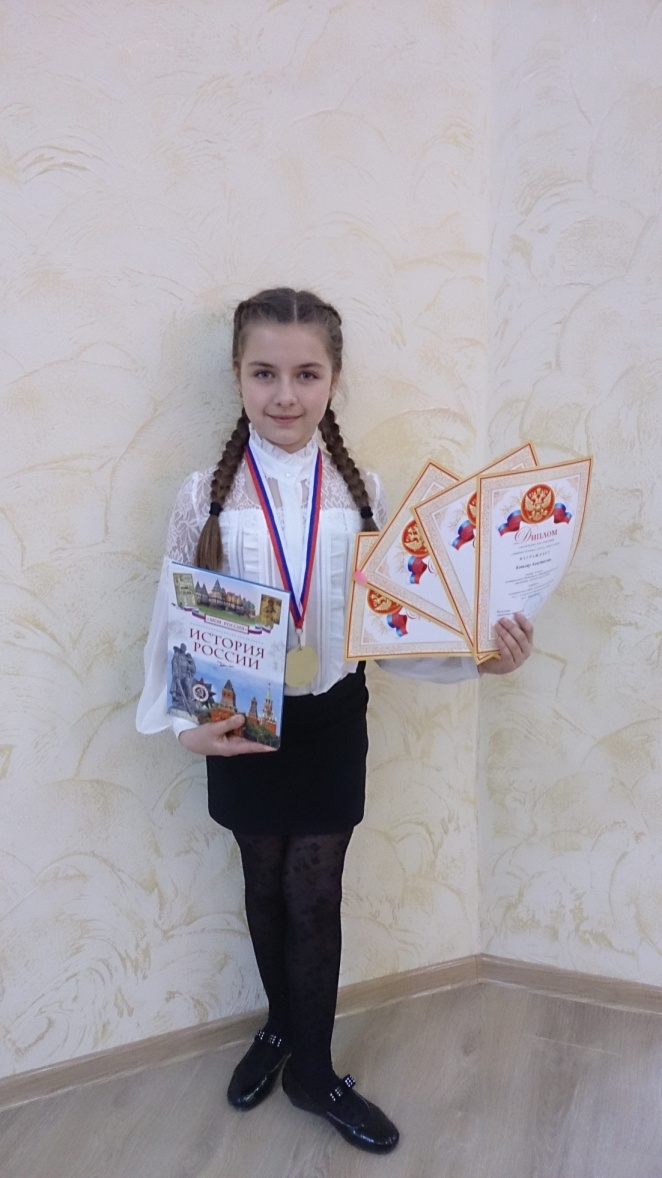 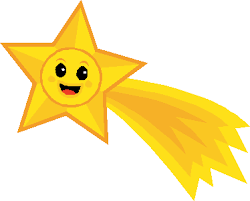 Радость достижений
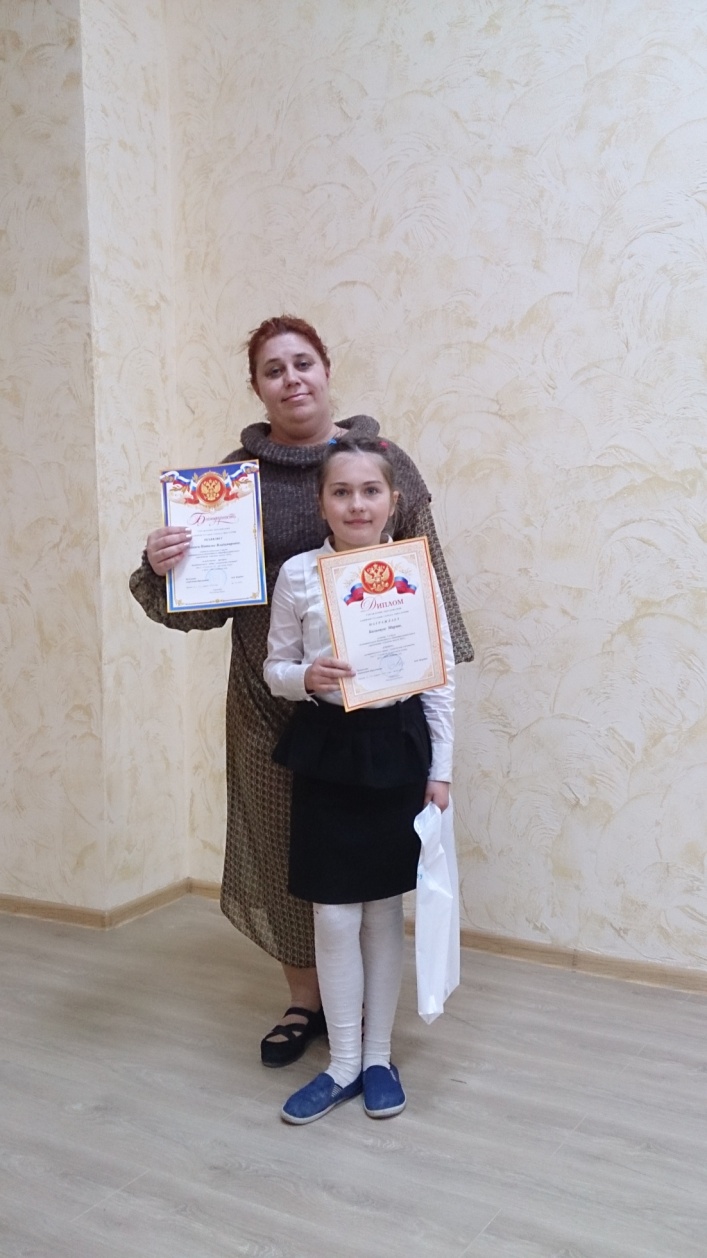 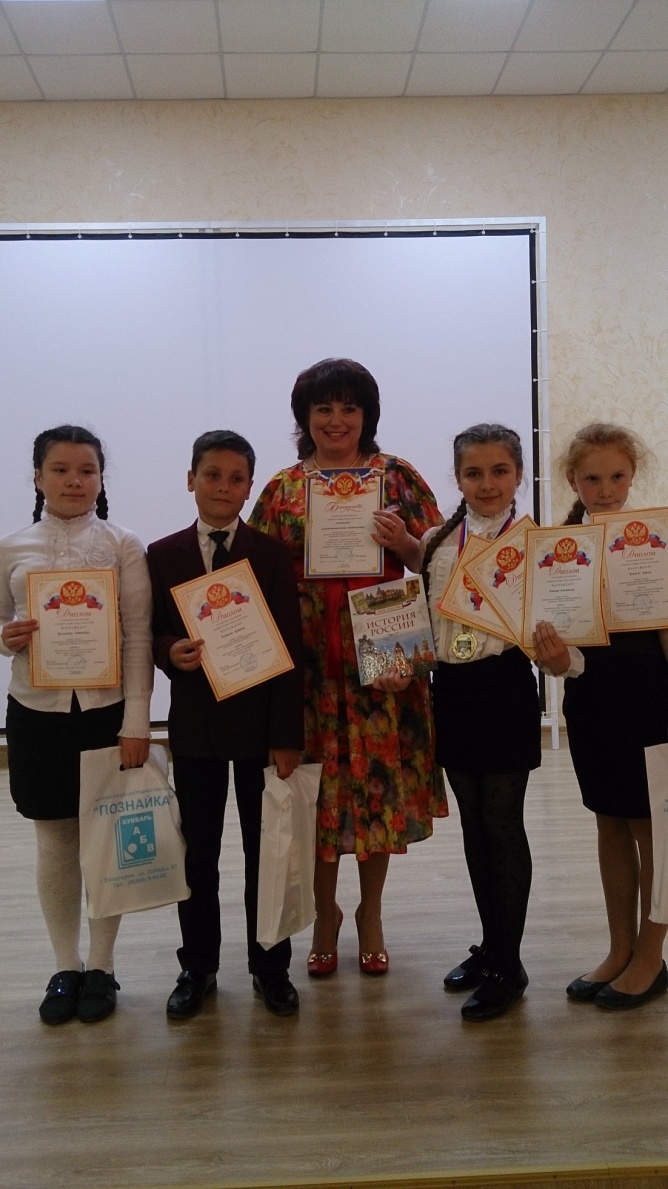 Нам есть, кем гордиться!
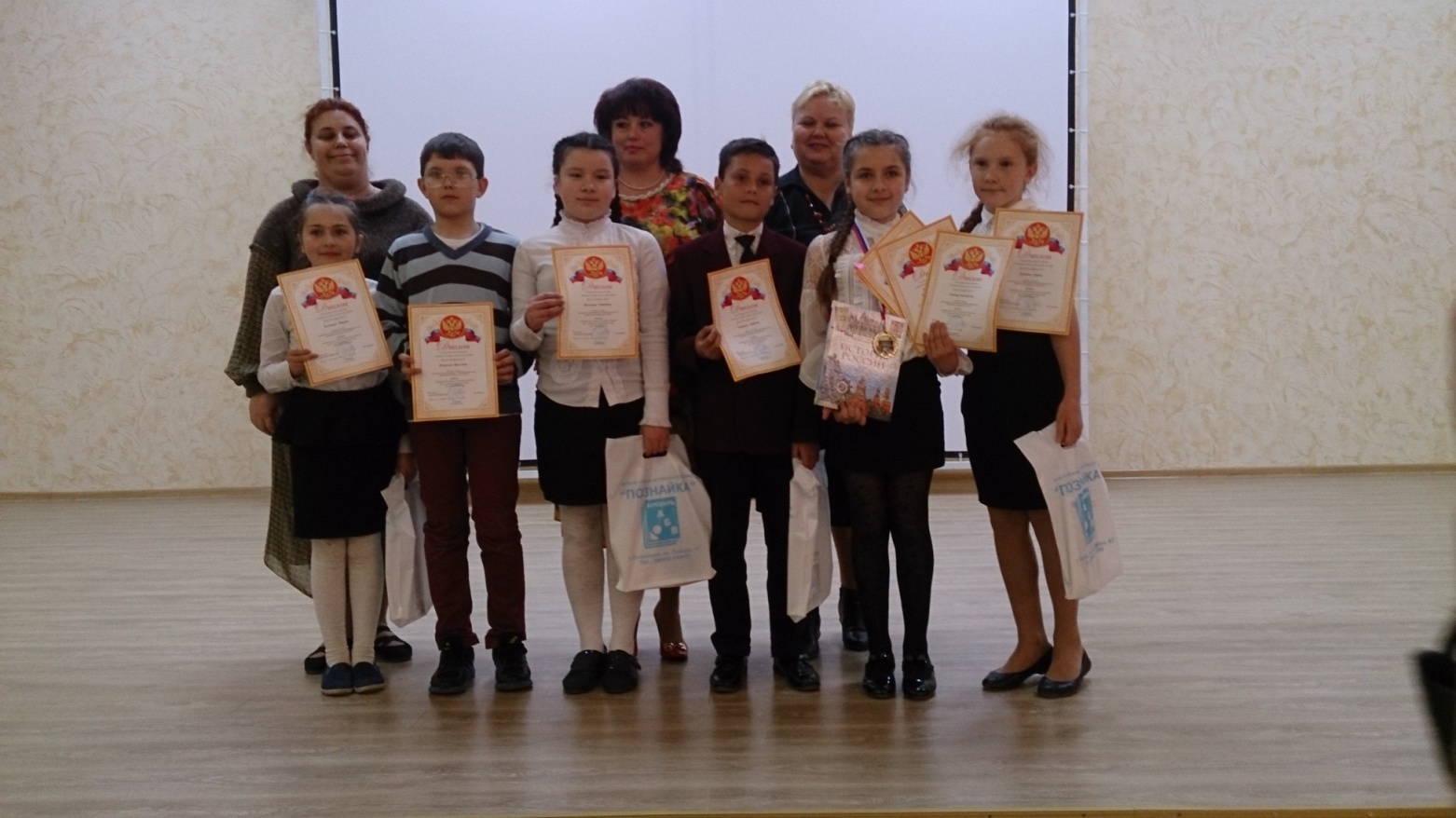